How to Successfully Leverage Professional Associations
Anna Carlin, CISAFullerton College
Agenda
Purpose of Professional Associations
Professional Association Benefits
ISACA Professional Association
ISACA Model Curricula
ISACA Academic Advocate
Student Groups
Certifications
Questions
Professional Associations
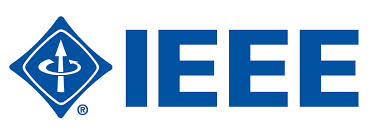 Further a profession such as cyber security  
Facilitate entry into the profession 
Create and maintain standards 
Represent the profession in discussions with other bodies such as legislative or regulatory bodies
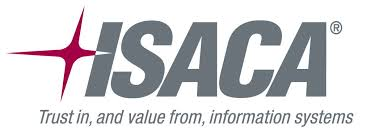 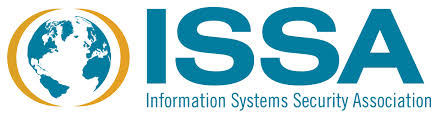 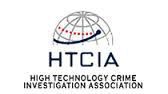 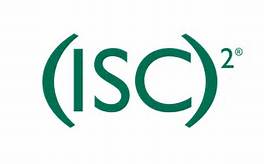 Benefits
Curriculum
Invite them to be on your advisory board
Guest speakers to your classes
Student clubs
Discount membership
Discounted dinner meetings
Speakers for club meetings
Certifications
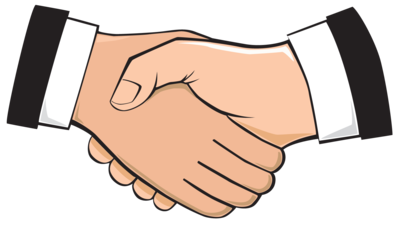 ISACA Professional Association
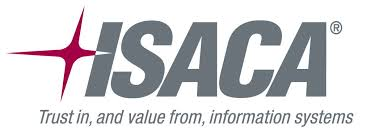 Provides guidance in the growing field of auditing controls for computer systems
Membership of 140,000 worldwide
Model Curricula 
Academic Advocate
Student Groups
Certifications
ISACA Model Curricula
Offers educators curriculum development support and outline the academic training that prepares students for entry-level positions in the industry
Graduates of programs that are designated to be in alignment with the ISACA Model Curricula qualify for one year work experience toward the related CISA or CISM designation
ISACA Academic Advocate
Complimentary membership to faculty teaching in functional disciplines such as audit, accounting, information systems, information security, cybersecurity, enterprise governance of IT/MIS, IT risk management 
Access to classroom resources
Research opportunities
Promote ISACA Student Membership and form ISACA Student Groups on campus
Student Groups
ISACA Student Groups are organized under university guidelines, supported by a local chapter, and officially recognized by ISACA International on their website
Campus groups can provide valuable connections for students and familiarize them with career opportunities after graduation
Presently 35 in North America, 57 additional worldwide
Student Groups in the Los Angeles Chapter
October Career Night
Sponsor activities
Student poster presentations
IT Competitions
Collegiate Cyber DefenseCompetition
CyberTech Girls
Speak at club meetings
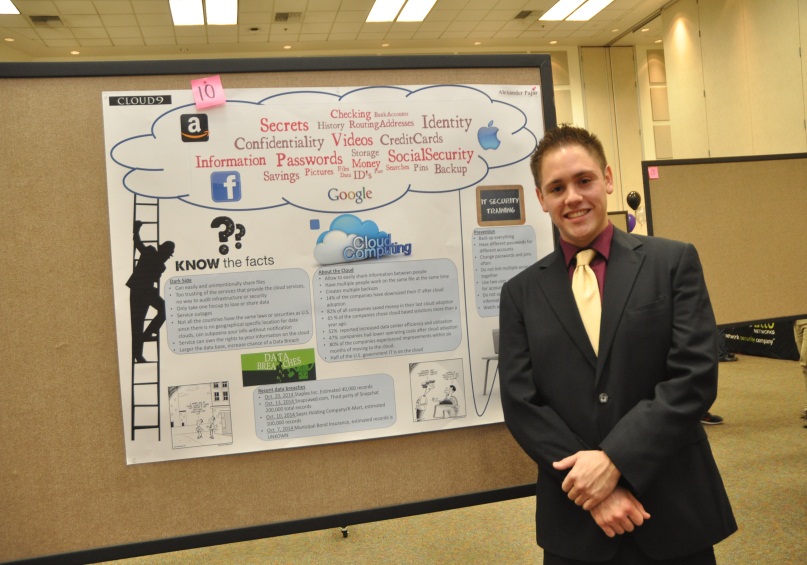 Certifications
Experience and knowledge:
CISA, CISM, CGEIT, CRISC, and CSX from ISACA
CISSP, SCCP from ISC(2)
Review courses offered at a reasonable cost
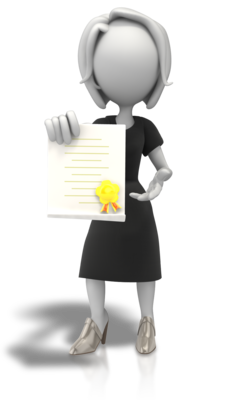 Contact Information
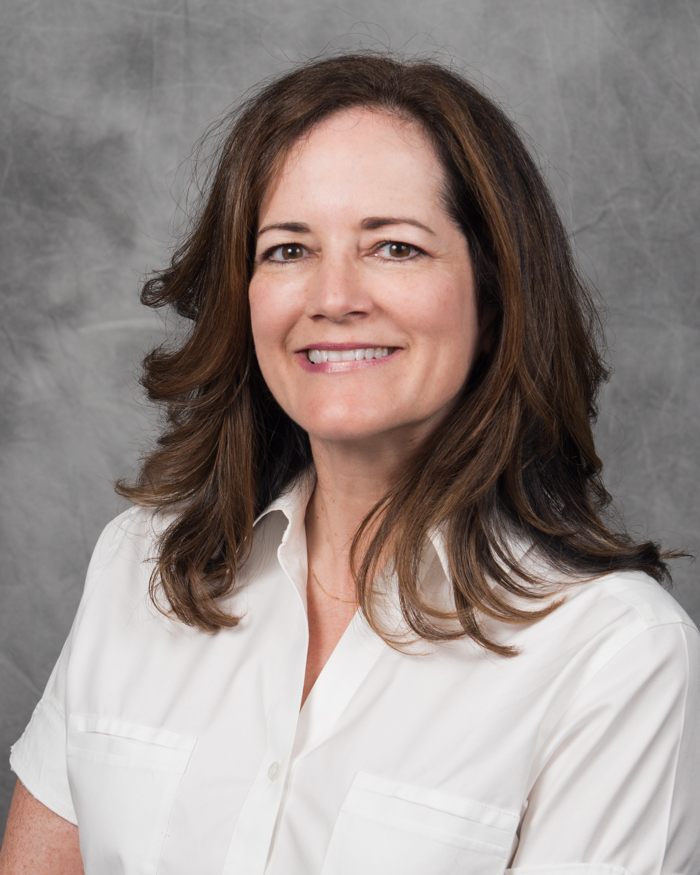 acarlin@fullcoll.edu
@ProCarlin